Hardening HiveJohn Pullokkaran11/16/2015
Page 1
Safe Harbor Statement
Sentiments and opinions expressed here is to be purely used as discussion points and doesn’t anyway convey presenter’s lack of confidence in Hive community. Remember presenter is your friend. Incase you decide to shoot the presenter, give him one minute warning.
Page 2
Houston We Have a Problem – Do We?Release Breakup
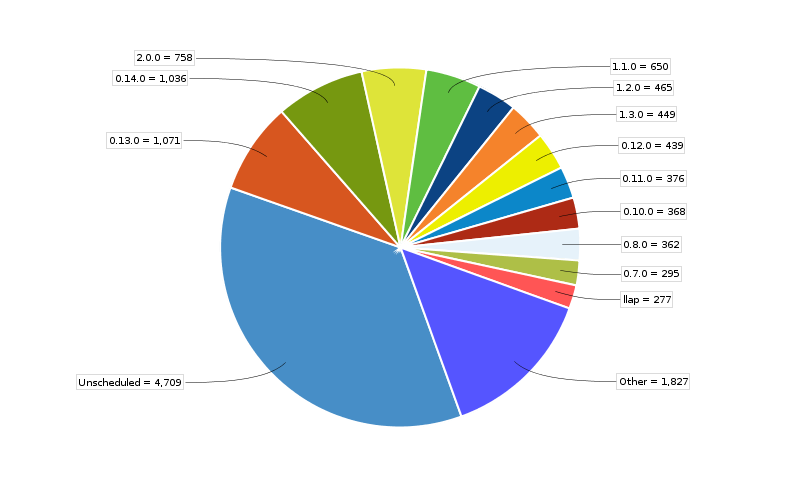 Page 3
Houston We Have a Problem – Do We? Component Breakup
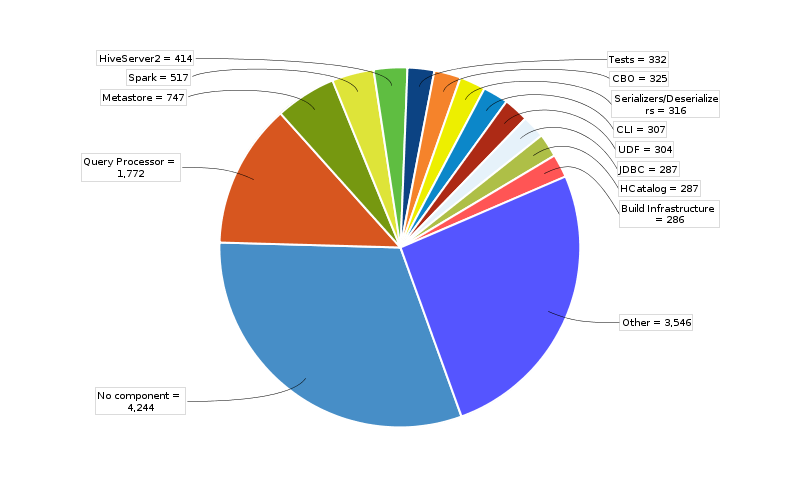 Page 4
Houston We Have a Problem – Do We? Feature vs. Bug
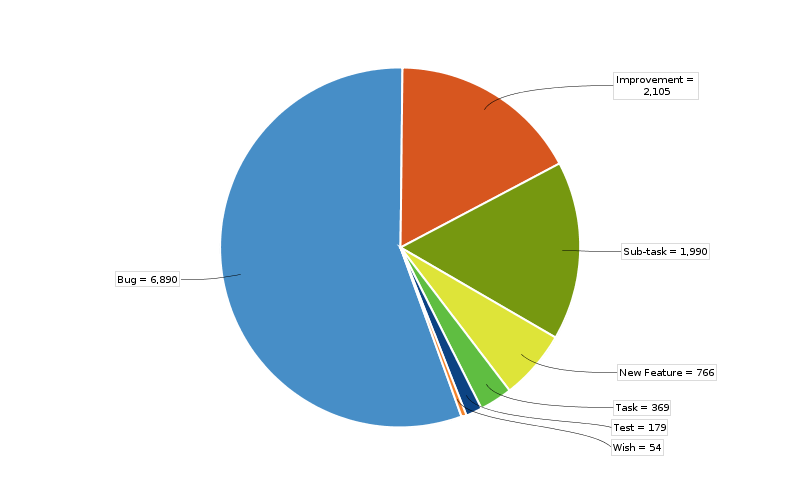 Page 5
Houston We Have a Problem – So Do We?
We really don’t have data

Anecdotal evidence suggests at least 10 % of all bugs are data correctness bugs.
Page 6
What explains the growth curve?
Rate of innovation: TEZ, Spark, ORC, CBO, ACID, HS2, Vectorization, Security

Increased User Adoption

Poor Design/Code Review

Brittle Architecture

Suboptimal Code Engineering

Incomplete test coverage
Page 7
Multiple code paths
Relaxed Parser/Resolver
Syntax/Semantic Info Tree
Calcite Gen Plan
Hive Gen Plan
Calcite Optimizer
Hive Optimizer
MR Compiler
TEZ Compiler
Spark Compiler
MR Executor
TEZ Executor
Spark Executor
ORC
Parquet
…
Page 8
Could we do better?
Better Metrics: Correctness, Sub Component, Code Coverage numbers

Better Design/Code Reviews

Reuse existing infrastructure

Test cases that covers more of the code paths
Page 9
Could we improve Design/Code Reviews?
?
Page 10
Could we improve Design/Code Reviews?Suggestions
Reviewer should able to defend design/code engineering choices

Include more than one developer for large patches

Do design reviews for feature work

Reviewer should also look at q.out changes
Page 11
Epilogue
I am still your friend.
Page 12